Markov Random Fields in Vision
Many slides drawn from presentations by Simon Prince/UCL and Kevin Wayne/Princeton
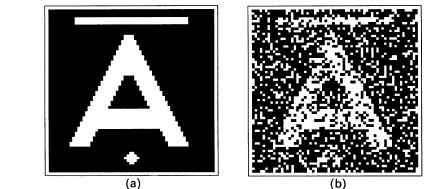 Image Denoising
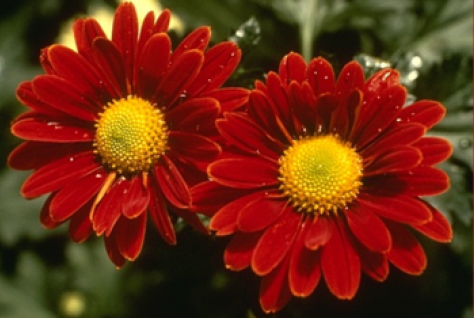 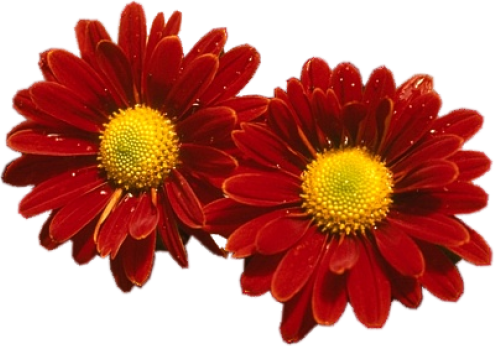 Foreground Extraction
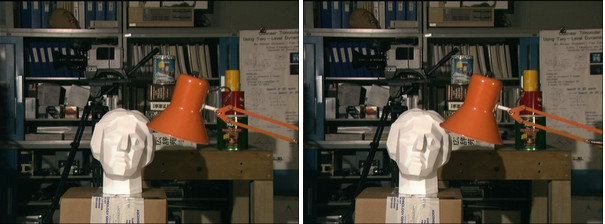 Stereo Disparity
Why study MRFs?
Image denoising is based on modeling what kinds of images are more probable
Foreground extraction is based on modeling what spatial distribution of foreground pixels is more probable
Stereo disparity estimation is based on modeling what kinds of disparity fields are more probable
Modeling the joint probability distribution
Associate a random variable with each pixel
Conditional independence assumptions necessary for tractability
Directed graphical models (a.k.a Bayes nets, Belief networks)
MRF Definition
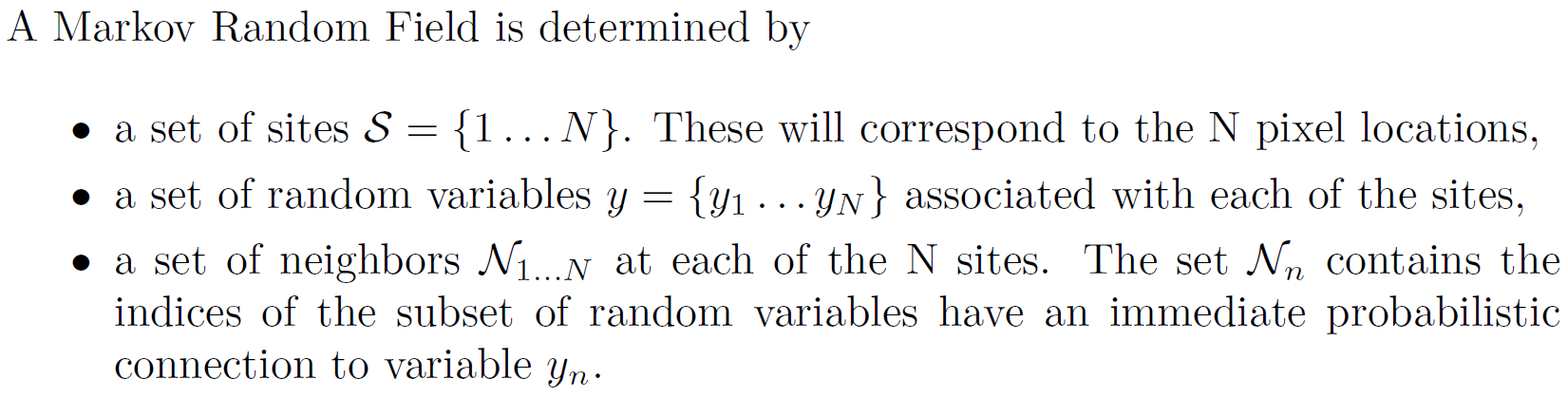 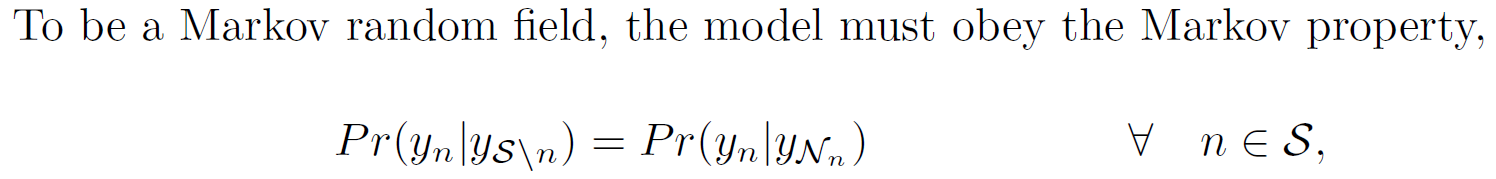 Example: Image with 4-connected pixels
Hammersley Clifford Theorem
Any positive distribution that obeys the Markov property
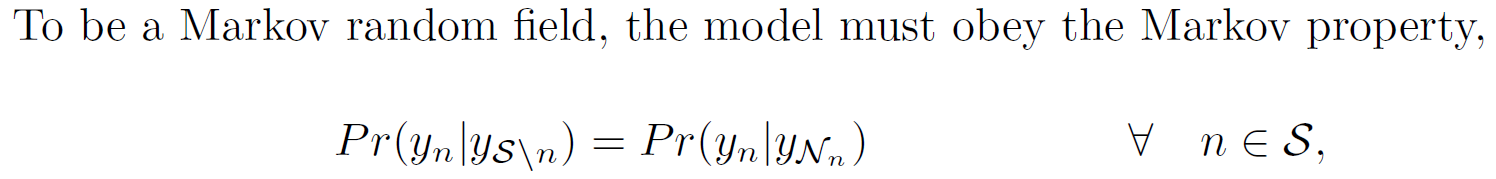 can be written in the form
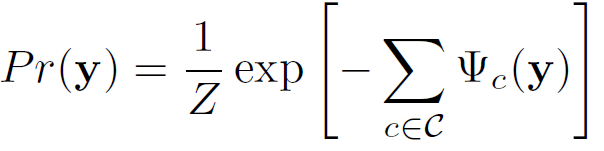 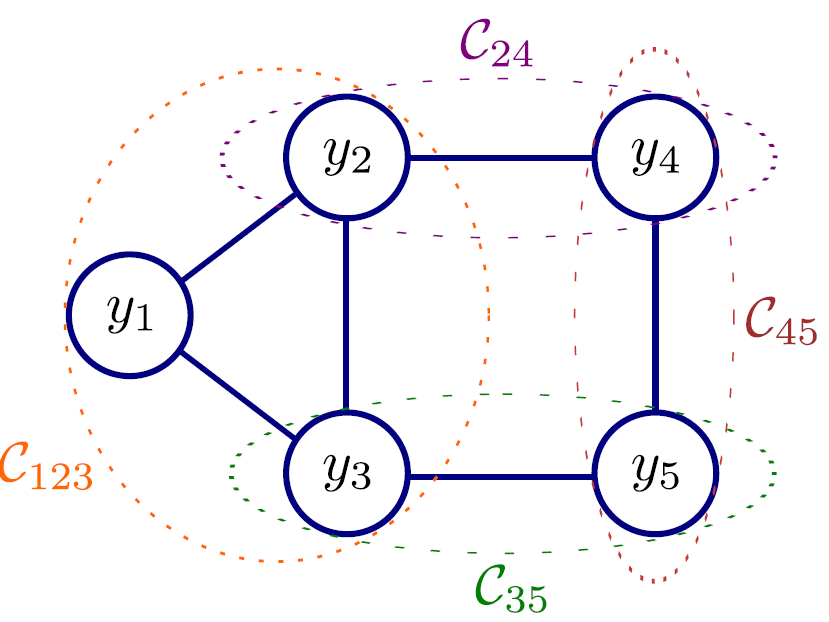 Where the c terms are maximal cliques 

Cliques = subsets of variables that all connect to each other.

Maximal = cannot add any more variables and still be a clique
MRF on a line which favors smoothness
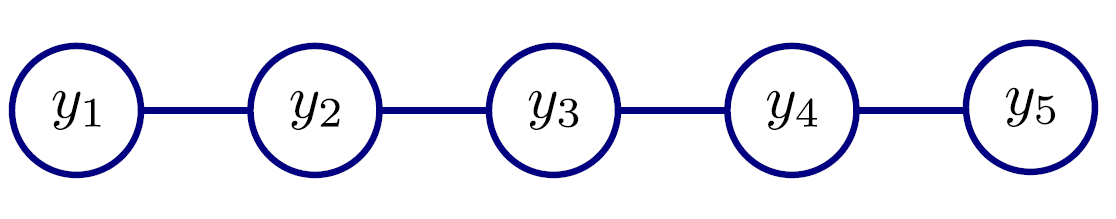 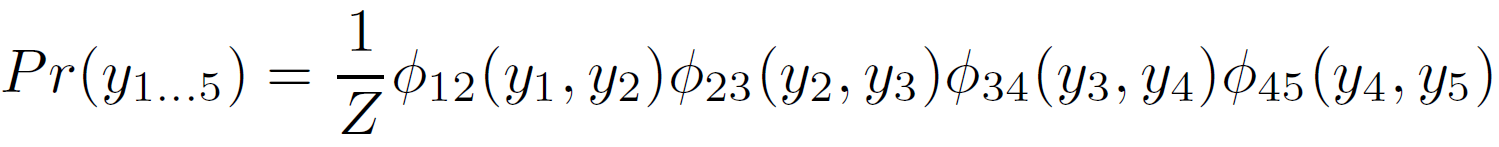 Consider the case where variables are binary, so functions return 4 different values depending on the combination of neighbours.  Let’s choose
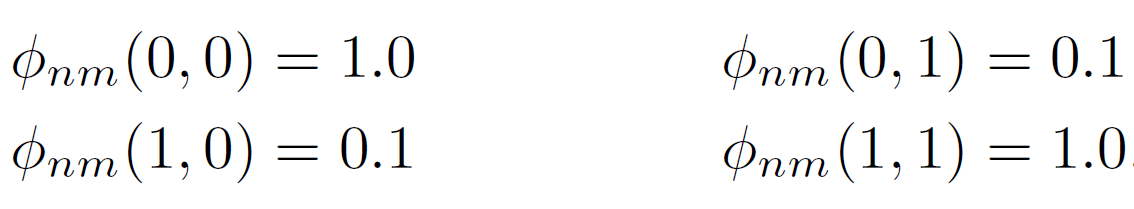 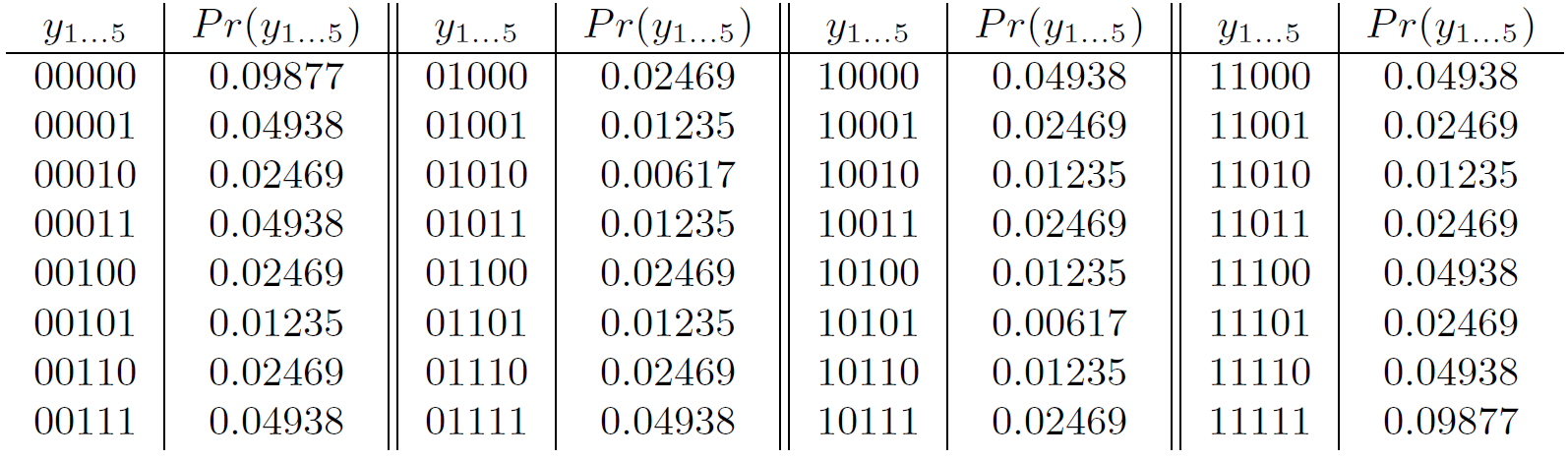 Denoising with MRFs
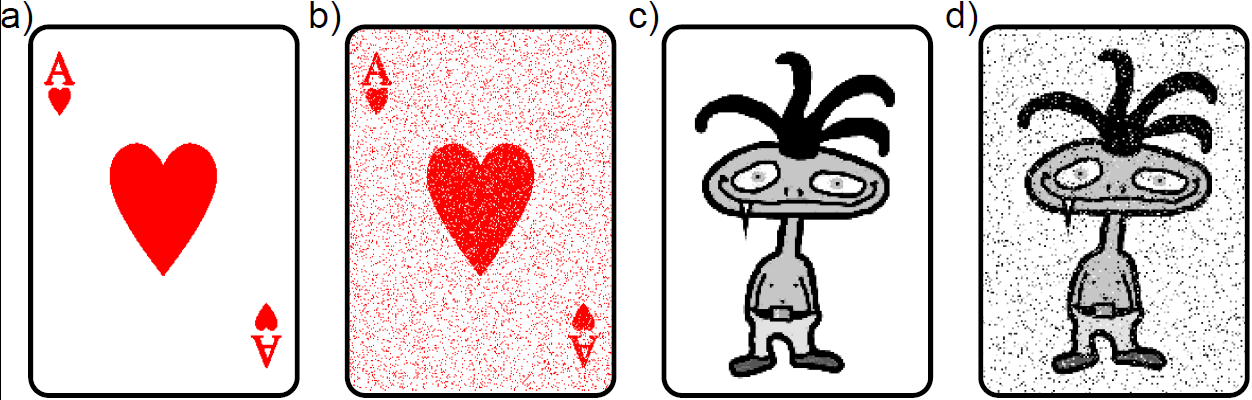 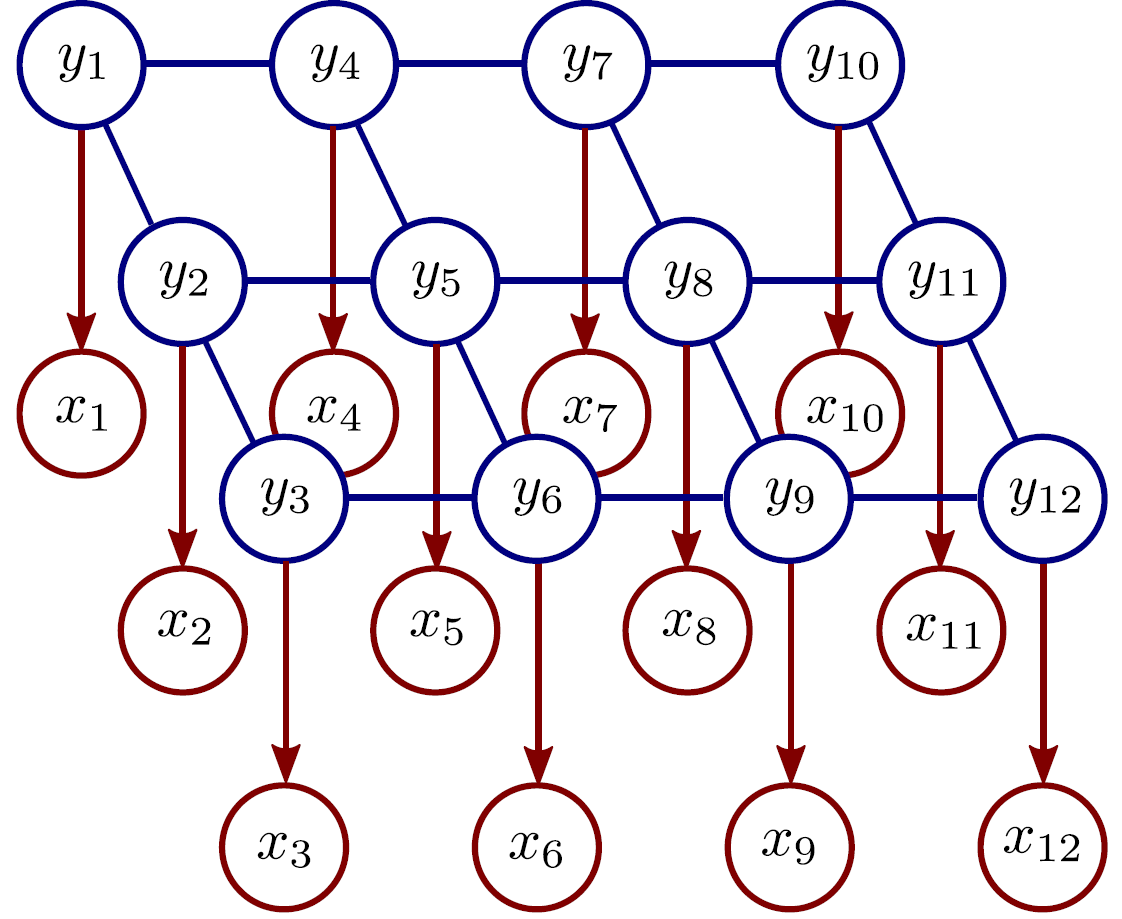 MRF Prior (pairwise cliques)
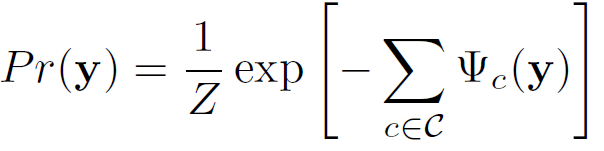 Original image, y
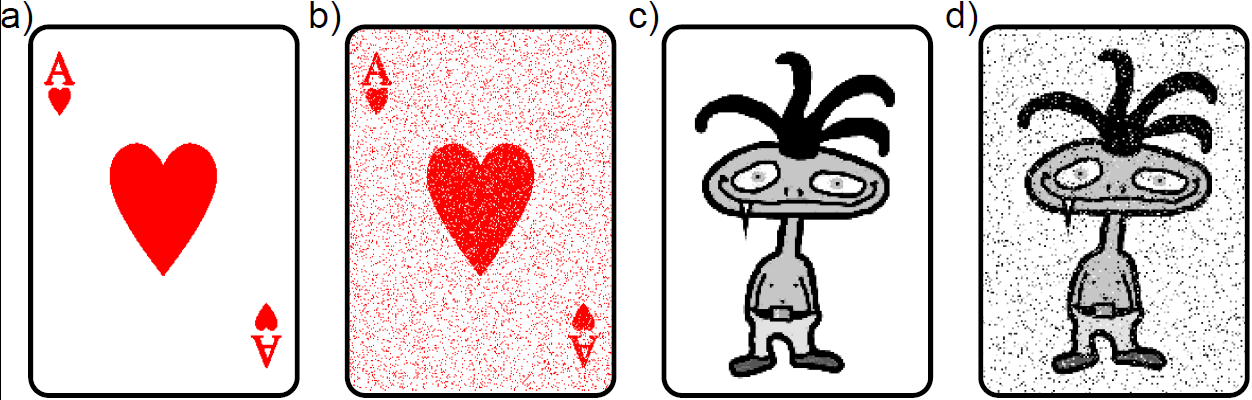 Likelihoods
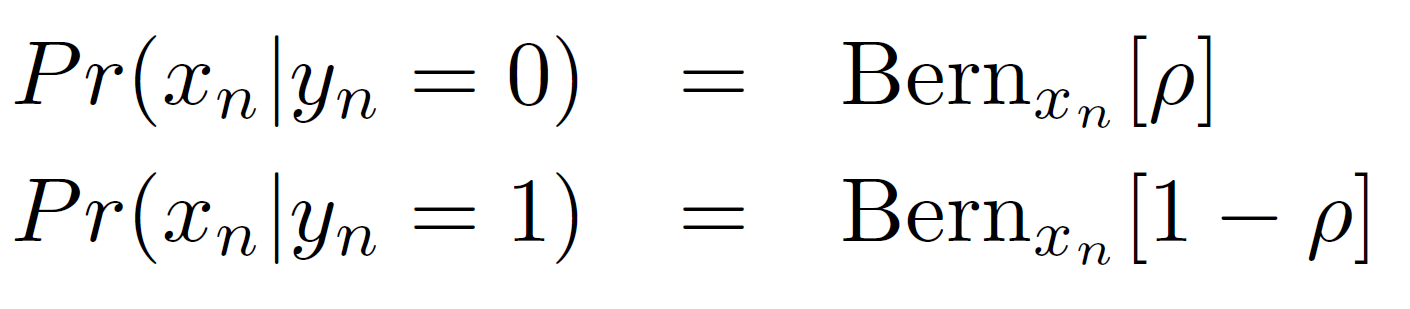 Observed image, x
Inference via Bayes’ rule:
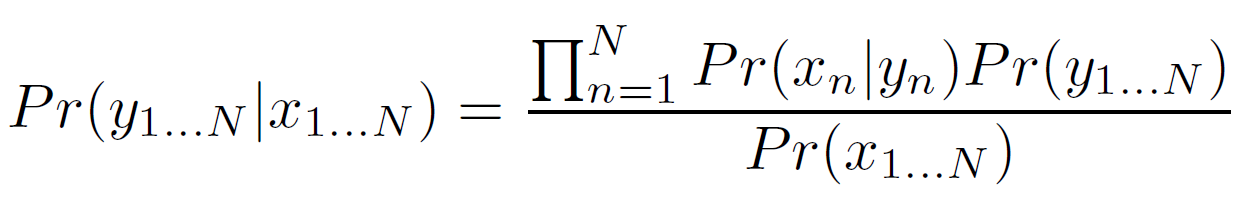 MAP Inference
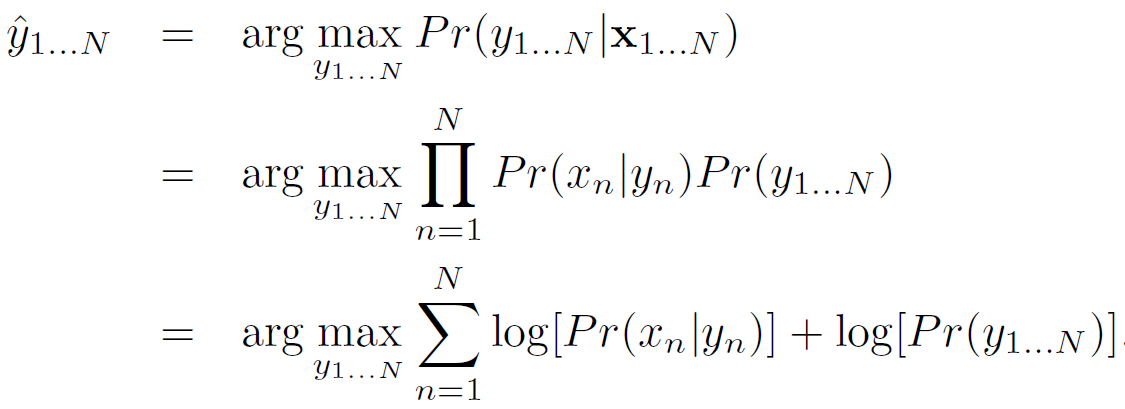 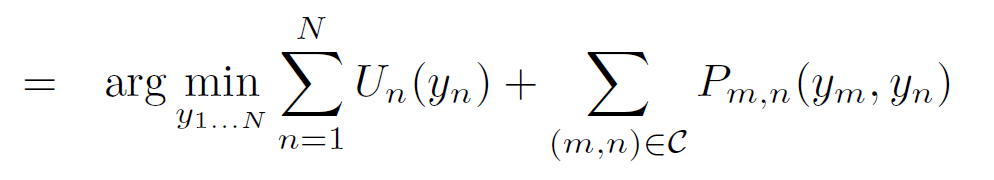 Unary terms
 (compatibility of data with label y)
Pairwise terms
 (compatibility of neighboring labels)
Graph Cuts Overview
Graph cuts used to optimise this cost function:
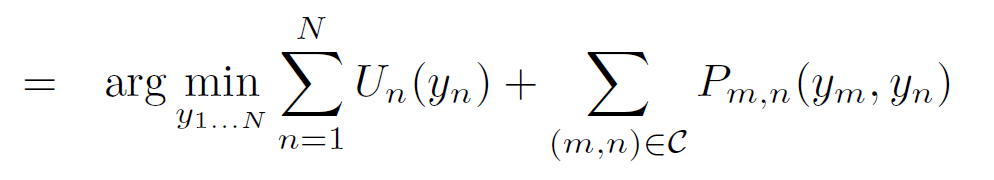 Unary terms
 (compatibility of data with label y)
Pairwise terms
 (compatibility of neighboring labels)
Three main cases:
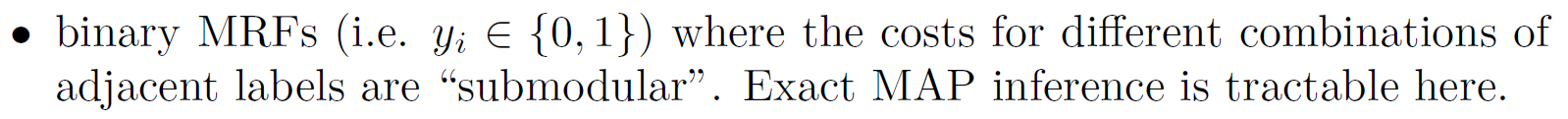 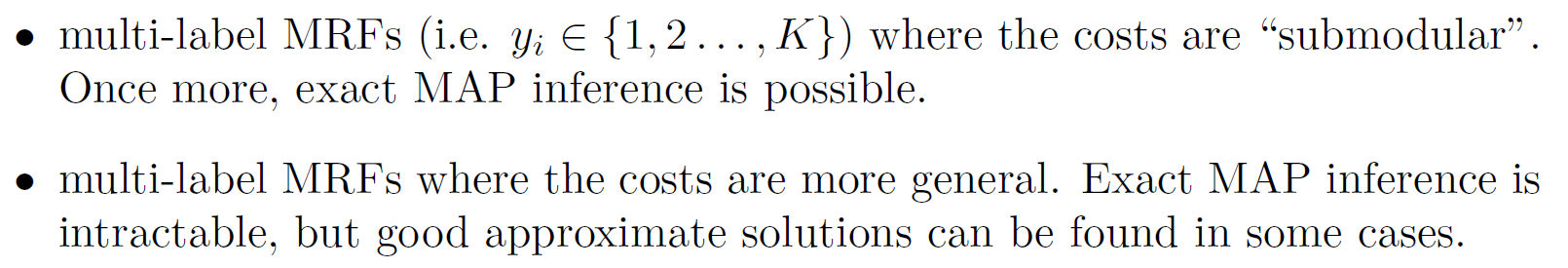 Graph Cuts Overview
Graph cuts used to optimise this cost function:
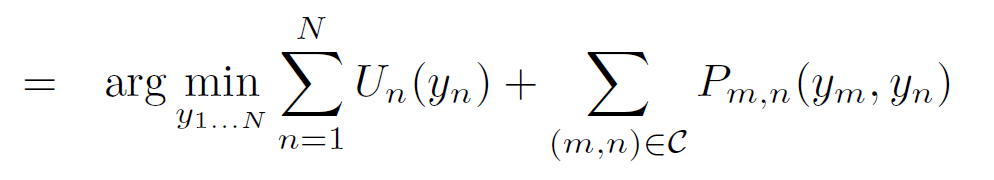 Unary terms
 (compatibility of data with label y)
Pairwise terms
 (compatibility of neighboring labels)
Approach:

Convert  minimization into the form of a standard CS problem,

	MAXIMUM FLOW or MINIMUM CUT ON A GRAPH

Low order polynomial methods for solving this problem are known
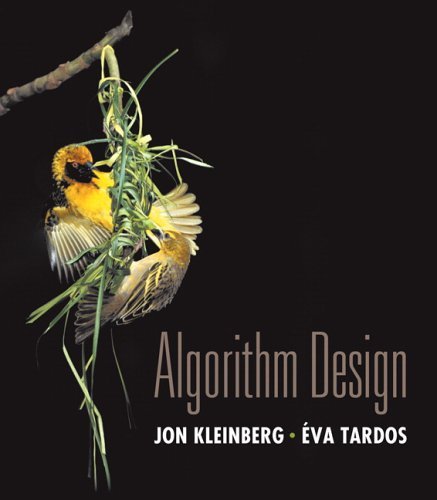 Chapter 7Network Flow
Slides by Kevin Wayne.Copyright © 2005 Pearson-Addison Wesley.All rights reserved.
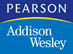 14
Minimum Cut Problem
Flow network.
Abstraction for material flowing through the edges.
G = (V, E) = directed graph, no parallel edges.
Two distinguished nodes:  s = source, t = sink.
c(e) = capacity of edge e.
2
5
9
10
15
15
10
4
source
sink
5
s
3
6
t
8
10
15
4
6
10
15
capacity
4
7
30
15
[Speaker Notes: source = where material originates, sink = where material goes.
We use cut to mean s-t cut.]
Cuts
Def.  An s-t cut is a partition (A, B) of V with s  A and t  B.

Def. The capacity of a cut (A, B) is:
2
5
9
10
15
15
10
4
5
s
3
6
t
8
10
A
15
4
6
10
15
Capacity = 10 + 5 + 15              = 30
4
7
30
16
Cuts
Def.  An s-t cut is a partition (A, B) of V with s  A and t  B.

Def. The capacity of a cut (A, B) is:
2
5
9
10
15
15
10
4
5
s
3
6
t
8
10
A
15
4
6
10
15
Capacity = 9 + 15 + 8 + 30              = 62
4
7
30
17
[Speaker Notes: 7->3 not counted]
Minimum Cut Problem
Min s-t cut problem.  Find an s-t cut of minimum capacity.
2
5
9
10
15
15
10
4
5
s
3
6
t
8
10
15
4
6
10
A
15
Capacity = 10 + 8 + 10              = 28
4
7
30
18
2
5
9
10
15
15
10
4
5
s
3
6
t
8
10
15
4
6
10
15
4
7
30
Flows
Def.  An s-t flow is a function that satisfies:
For each e  E: 				 (capacity)
For each v  V – {s, t}: 			(conservation)

Def.  The value of a flow f is:
0
4
0
0
0
4
0
4
4
0
0
0
0
capacity
flow
0
0
Value = 4
19
[Speaker Notes: source = where material originates, sink = where material goes
flow conservation = otherwise warehouse overfills or oil pipe bursts
flow conservation is analogous to Kirchoff's law
* flow:  abstract entity generated at source, transmitted across edges, absorbed at sink
* assume no arcs enter s or leave t (makes a little cleaner, no loss of generality)]
2
5
9
10
15
15
10
4
5
s
3
6
t
8
10
15
4
6
10
15
4
7
30
Flows
Def.  An s-t flow is a function that satisfies:
For each e  E: 				 (capacity)
For each v  V – {s, t}: 			(conservation)

Def.  The value of a flow f is:
6
10
6
0
0
4
3
8
8
1
10
0
0
capacity
flow
11
11
Value = 24
20
2
5
9
10
15
15
10
4
5
s
3
6
t
8
10
15
4
6
10
15
4
7
30
Maximum Flow Problem
Max flow problem.  Find s-t flow of maximum value.
9
10
9
1
0
0
4
9
8
4
10
0
0
capacity
flow
14
14
Value = 28
21
[Speaker Notes: Equalize inflow and outflow at every intermediate node.
Maximize flow sent from s to t.]
Flows and Cuts
Flow value lemma.  Let f be any flow, and let (A, B) be any s-t cut.  Then, the net flow sent across the cut is equal to the amount leaving s.
6
2
5
9
10
6
0
10
15
15
0
10
4
4
3
8
8
5
s
3
6
t
8
10
A
1
10
15
0
0
4
6
10
15
11
11
Value = 24
4
7
30
22
Flows and Cuts
Flow value lemma.  Let f be any flow, and let (A, B) be any s-t cut.  Then, the net flow sent across the cut is equal to the amount leaving s.
6
2
5
9
10
6
0
10
15
15
0
10
4
4
3
8
8
5
s
3
6
t
8
10
A
1
10
15
0
0
4
6
10
15
11
Value = 6 + 0 + 8 - 1 + 11          = 24
11
4
7
30
23
[Speaker Notes: total amount of flow that leaves S minus amount  flow that "swirls" back]
Flows and Cuts
Flow value lemma.  Let f be any flow, and let (A, B) be any s-t cut.  Then, the net flow sent across the cut is equal to the amount leaving s.
6
2
5
9
10
6
0
10
15
15
0
10
4
4
3
8
8
5
s
3
6
t
8
10
A
1
10
15
0
0
4
6
10
15
11
Value = 10 - 4 + 8 - 0 + 10          = 24
11
4
7
30
24
Max-Flow Min-Cut Theorem
Max-flow min-cut theorem.  [Ford-Fulkerson 1956]  The value of the max flow is equal to the value of the min cut.

There are low order polynomial time algorithms known for determining these, and associated software is available
25
Graph Cuts:  Binary MRF
Graph cuts used to optimise this cost function:
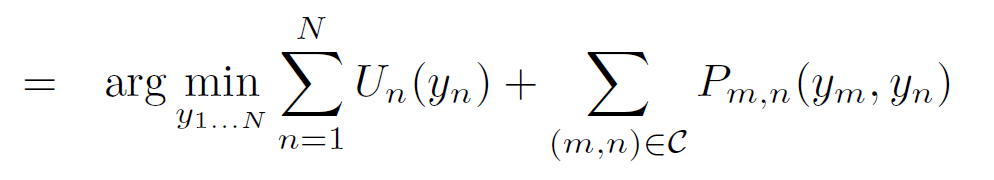 Unary terms
 (compatability of data with label y)
Pairwise terms
 (compatability of neighboring labels)
First work with binary case (i.e.  True label y is 0 or 1)

Constrain pairwise costs so that they are “zero-diagonal”
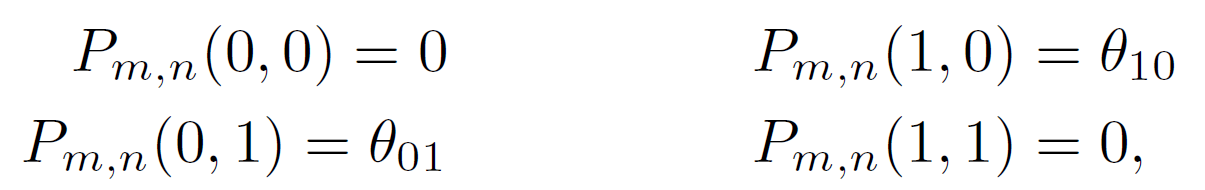 Graph Construction
One node per pixel (here a 3x3 image)
Edge from source to every pixel node
Edge from every pixel node to sink
Reciprocal edges between neighbours
Note that in the minimum cut EITHER the edge connecting to the source will be cut, OR the edge connecting to the sink, but NOT BOTH (unnecessary).

Which determines whether we give that pixel label 1 or label 0.

Now a 1 to 1 mapping between possible labelling and possible minimum cuts
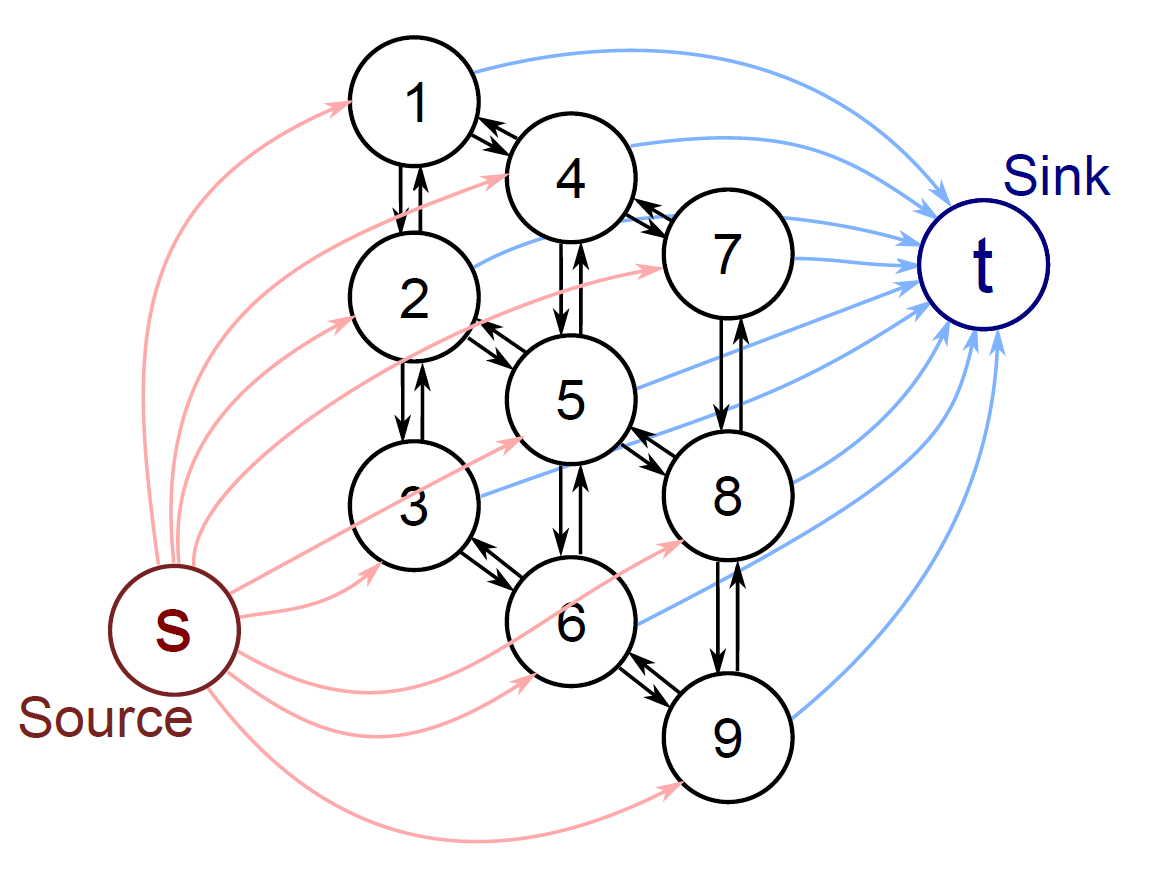 Graph Construction
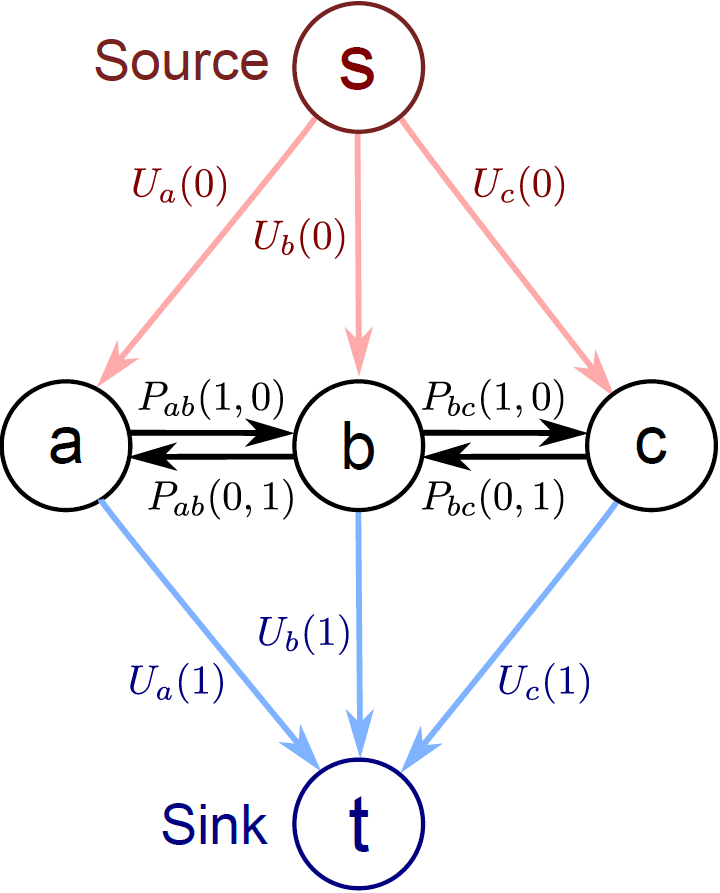 Now add capacities so that minimum cut, minimizes our cost function

Unary costs U(0), U(1)  attached to links to source and sink.  

Either one or the other is paid.

Pairwise costs between pixel nodes as shown.

Why?  Easiest to understand with some worked examples.
Example 1
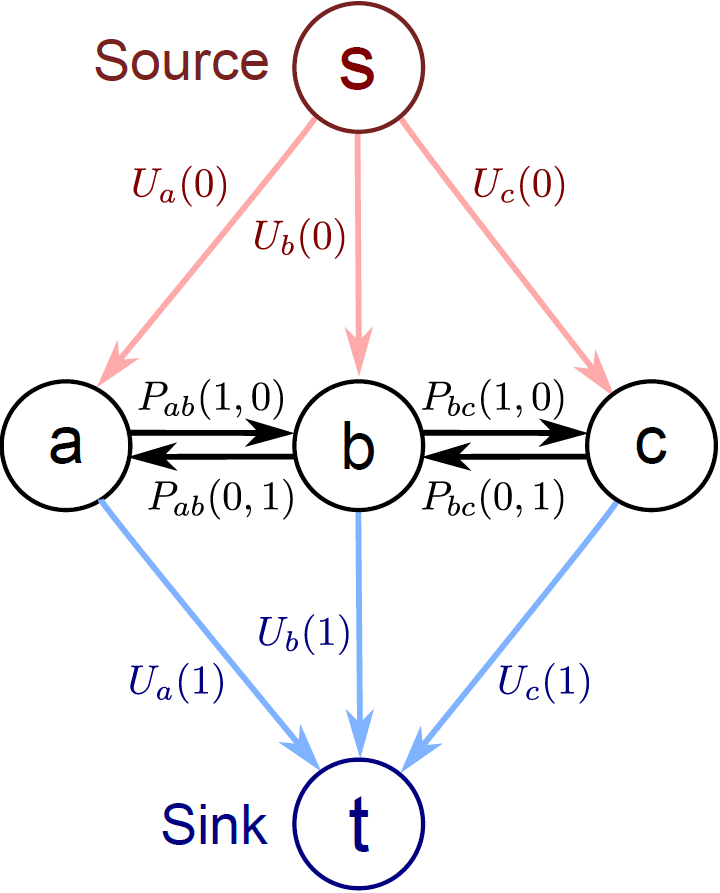 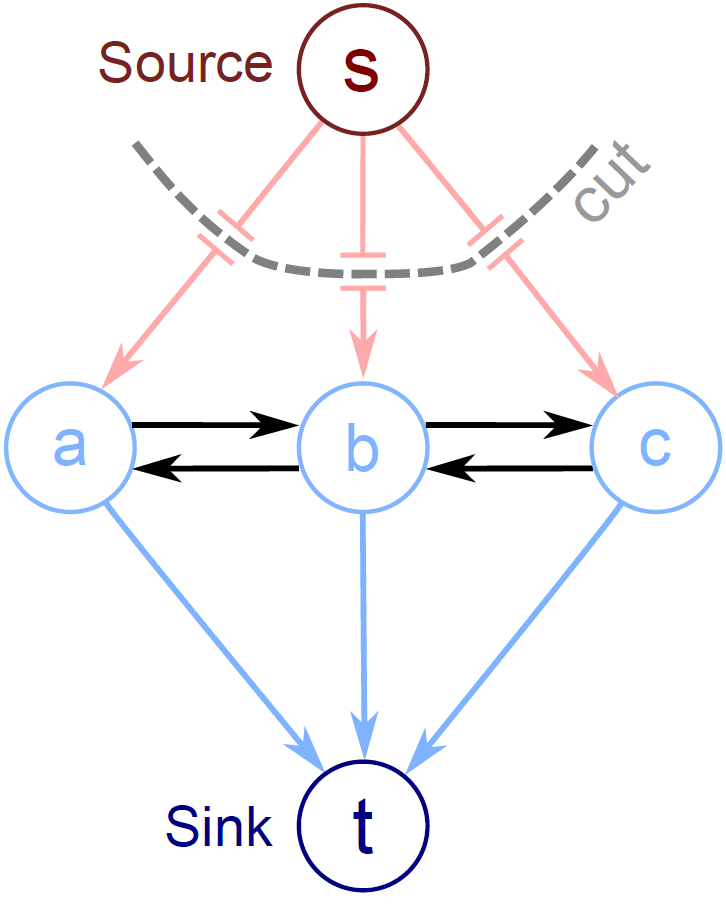 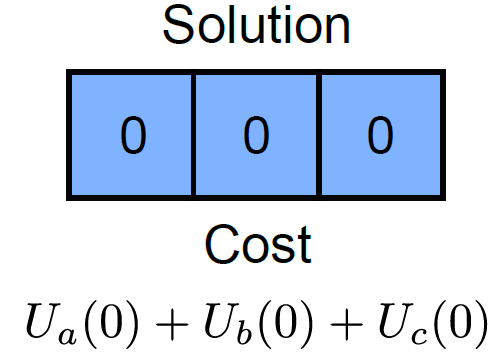 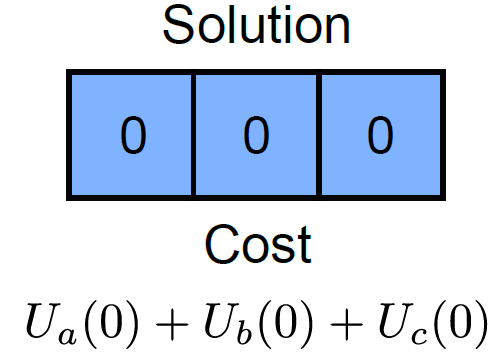 Example 2
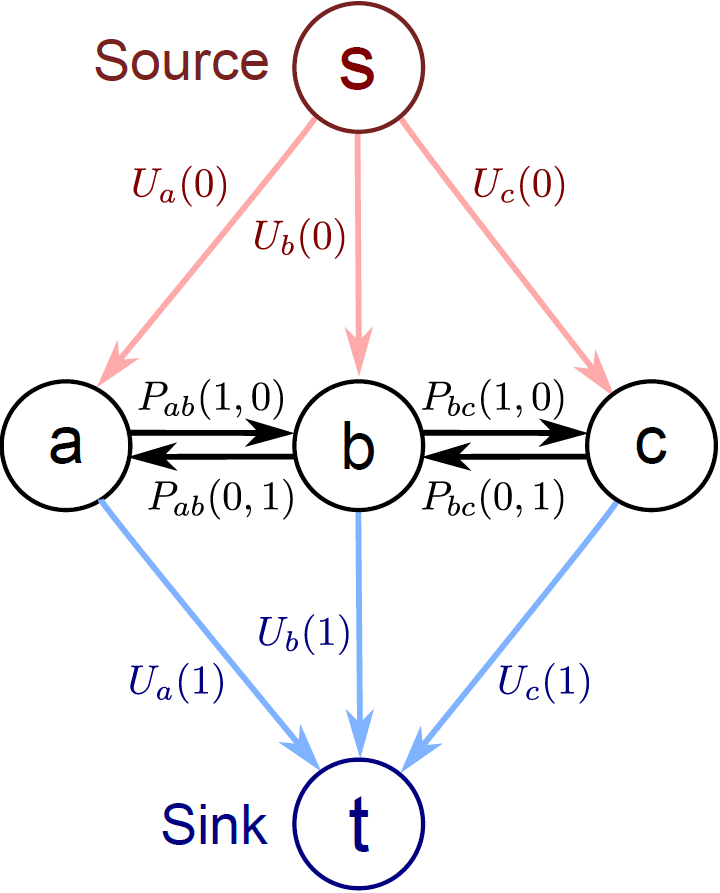 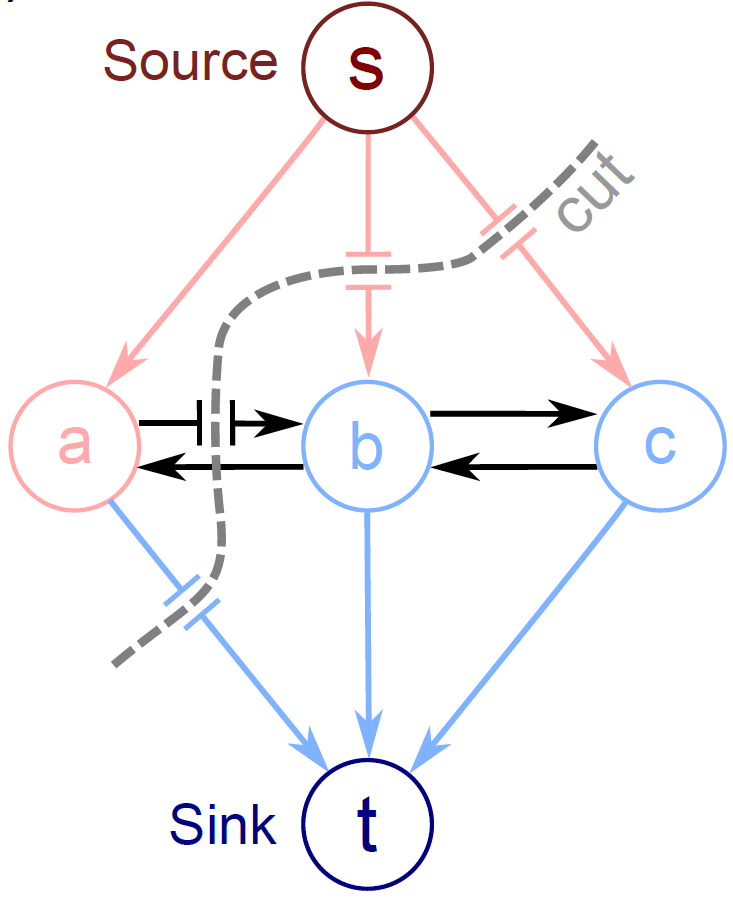 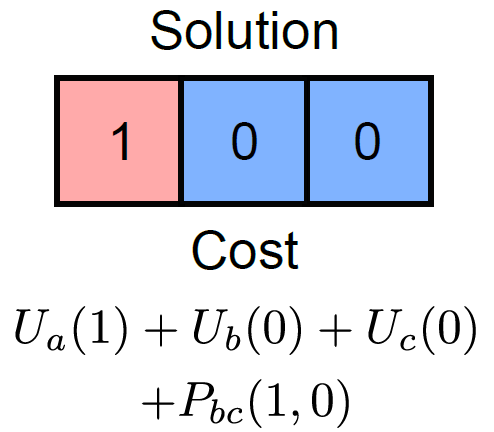 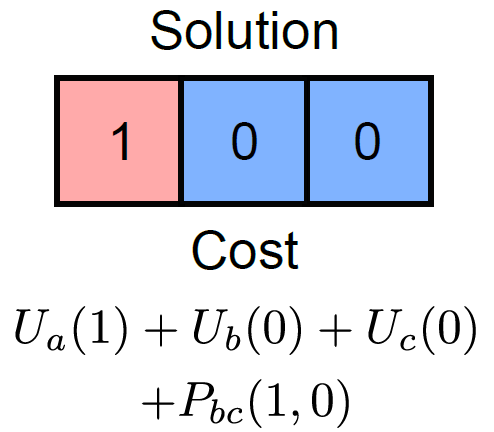 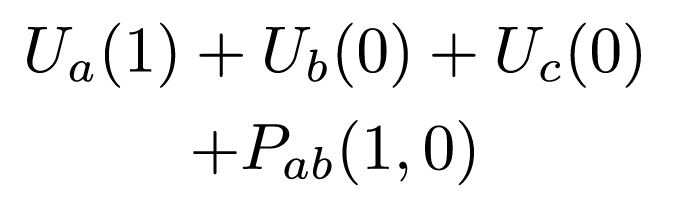 Graph Cuts:  Binary MRF
Graph cuts used to optimise this cost function:
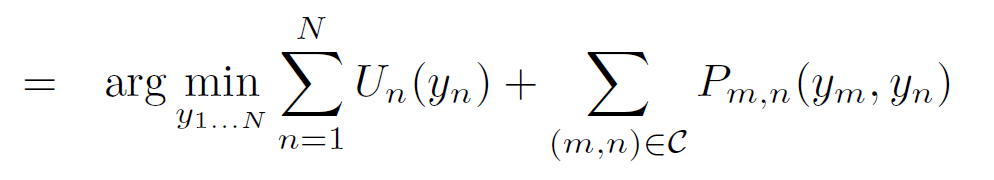 Unary terms
 (compatability of data with label y)
Pairwise terms
 (compatability of neighboring labels)
Summary of approach

Associate each possible solution with a minimum cut on a graph
Set capacities on graph, so cost of cut matches the cost function
This minimizes the cost function and finds the MAP solution
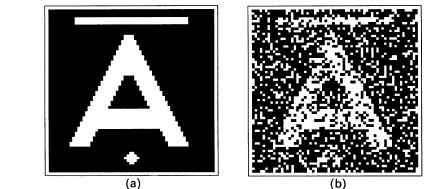 Image Denoising
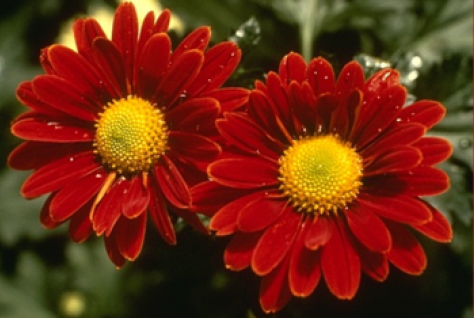 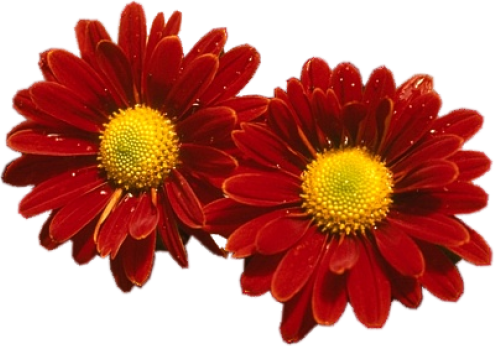 Foreground Extraction
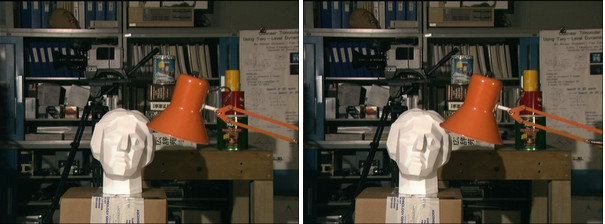 Stereo Disparity
The connection between graph cuts and MRF inference was first made in this paper
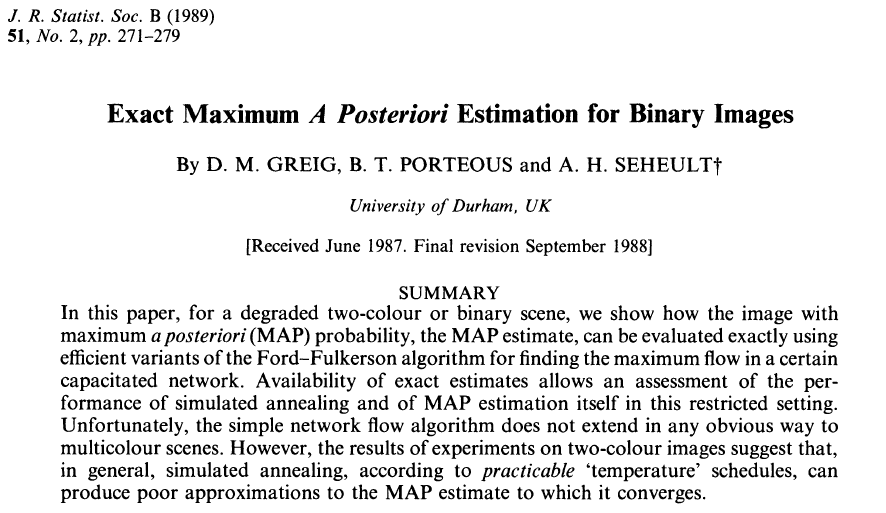